¯^vMZg
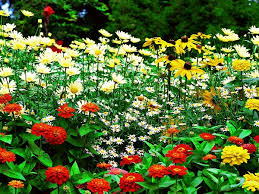 wkÿK cwiwPwZ
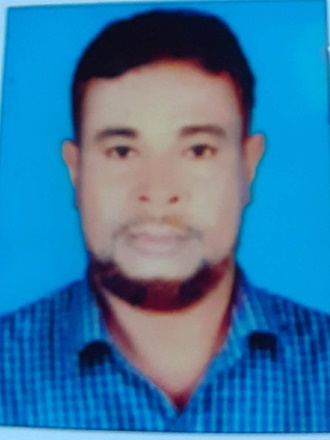 Gm,Gg igRvb Avjx
mnKvix wkÿK
‡K,wR,wf,‡R mw¤§jbx evwjKv gva¨wgK 
we`¨vjq, `v‡Kvc,Lyjbv|
cvV cwiwPwZ
welq-Bmjvg I ˆbwZK wkÿv
lô-‡kÖwY
PZz_© Aa¨vq, AvLjvK
cvV-6
eo‡`icÖwZ kÖ×v I †QvU‡`i cÖwZ ‡¯œn|
wkLb dj:
eo‡`i cÖwZ kÖ×vi ¸iæZ¡ eY©bv Ki‡Z cvi‡e|
‡QvU‡`i cÖwZ †¯œni ¸iæZ¡ eY©bv Ki‡Z cvie|
eo‡` cÖwZ kª×v I †QvU‡`i †¯œ‡ni cwiPq:
gvbe Pwi‡Îi GKwU  cÖksmbxq AvPiY n‡jv eo‡`I cÖwZ kÖ×v I †QvU‡`i cÖwZ †¯œn cÖ`k©b Kiv| GKRb Av`k© gvbyl eo‡`i kÖ×v I †QvU‡`i †¯œn K‡ib| 
wcÖq bwe (m.)eo‡`i m¤§vb Ki‡Zb Ges †QvU‡`i Av`i Ki‡Zb|wZwb me©`v †QvU‡`i Ave`vi iÿv Kivi †Póv Ki‡Zb| 
eo‡`i kÖ×v I †QvU‡`i †¯œn Kivi ¸iæZ¡ Acwimxg| Gi gva¨‡g †QvUiv eo‡`i kÖ×v m¤§vb Ki‡Z wk‡L Ges eoiv †QvU‡`i †¯œn 
   K‡ib I fv‡jvev‡mb|d‡j mgv‡R GK gayi cwi‡ek m„wó nq|
gnvbwe (m.) e‡jb-
jvBmv& wgbœv gvb jvgBqvi nvg mvMxiv bv Iqvjvg BDqvw°i Kvweivbv 
A_©:Ô‡m e¨w³ Avgvi D¤§‡Zi g‡a¨MY¨ bq †h e¨w³ †QvU‡`i †¯œn K‡I bv Ges eo‡`i kÖ×v-m¤§vb K‡i bv|Õ (wZiwgwh)
eo‡`i cÖwZ kÖ×vicwiPq:
eo‡`i mvjvg cÖ`vb Kiv,Zv‡`i cÖwZ m¤§vb cÖ`k©b Kiv, †mŠRb¨ eRvq †i‡L K_vevZ©v ejv,
cÖ‡qvR‡b eo‡`i KvRK‡g© mvnvh¨-mn‡hvwMZv Kiv, Zv‡`i Av‡`k Dc‡`k †g‡b Pjv Ges emv _vK‡j D‡V Zv‡`i emvi e¨e¯’v Kiv †QvU‡`i gvbweK KZ©e¨|
eo‡`i cÖwZ m¤§vb cÖ`k©b Ki‡j ciKv‡j we‡kl mvIqve AwR©Z n‡e Ges RvbœvZ jvf mnR n‡e|
‡QvU‡`i Av`i †mvnvM Kiv, Zv‡`i fv‡jv Kv‡R Drmvn cÖ`vb Kiv eo‡`i KZ©e¨|G‡Z †QvU‡`I g‡bi cÖmviZv e„w× cvq|
wcÖq bwe (m.)e‡j‡QbÑ
‡Kv‡bv e„×‡K hw` †Kvb hyeK eva©‡K¨i Kvi‡Y kÖ×v K‡i, Zvn‡j Avjøvn Zvqvjv H hye‡Ki Rb¨ e„× Ae¯’vq Ggb e¨w³‡K wbhy³ Ki‡eb †h Zv‡K kÖ×v Ki‡e|Õ(wZiwgwh)
evoxi KvR:
wkÿv_©xiv †Zvgiv  †QvU‡`i cÖwZ I eo‡`i cÖwZ KiYxq¸‡jv LvZvq wjL‡e|
ab¨ev`
Avjøvnv‡dR
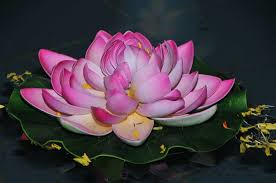